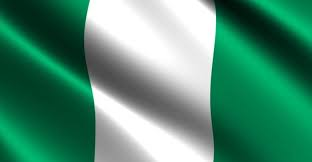 Nigeria
By Abbie, Grace, Emily and April
Origins
Prior to British rule Nigeria consisted of numerous ancient African civilizations such as the Kingdom of Nri, Benin Empire, Oyo Empire etc. (1100 BC)
The subsequent pre-colonial period lasted from 1500-1800, when the country was still dominated by similar West African kingdoms/empires
Nigeria then was under British rule during the colonial period from 1800-1960 
They achieved independence on October 1st, 1960, which is when the first republic was established
Prior to 1999 military dictatorships were the most prominent form of government
In 1999, there was a shift form military dominance in government to civilian dominance
Geography of Nigeria
Located in Western Africa bordering the Gulf Of Guinea
Between Benin and Cameroon
There are 36 states and 1 territory in Nigeria
In the tropics meaning the climate is seasonally damp and humid
Adamawa Highlands, Mambilla Plateau, Jos Plateau, Obudu Plateau, the Niger River and Niger Delta are all major geographical features of Nigeria 
Natural Resources: 
Petroleum 
Natural gas 
Tin 
Iron ore 
Coal 
Limestone
Government
Federal presidential republic
President: Muhammudu Buhari
Legislative: 
Senate: 3 seats per state and 1 seat for the Abuja-Federal Capital Territory
House of Representatives: 360 seats
Judicial:
Supreme Court: 16 members, members are recommended by National Judicial Council and appointed by the president
Executive: 
president and cabinet (appointed by president)
President is chief of state, head of government, and commander in chief
Economy
Sub- Saharan Africa's largest economy
Relies heavily on oil
Most exports go to India (30.6%) and the U.S. (12.1%)
Most imports come China (21.1%)
Buhari is trying to diversify the economy by using protectionist tactics (such as limiting imports)
Consumers are suffering because farmers cannot meet the high demands, leading to artificially high prices and increased smuggling
Nigeria closed part of the border with Benin to prevent rice smuggling
Efforts to diversify into agriculture are limited by poverty and corruption
Nigeria recently joined the AfCFTA (African Free Trade Continental Area) which is intended to increase trade among African Countries
People and Society
Over 250 ethnic groups, including Hausa, Igbo, Yoruba, and Fulani
English is the official language, but there are over 500 indigenous languages
52% Muslim, 11% Catholic, 35% Christian (other)
Nigeria has religious and ethnic violence and tensions
Boko Haram, a terrorist group, want to replace the government with an Islamic state and target civilians and military bases using suicide bombers
Nigeria banned the Islamic Movement in Nigeria (IMN) in July, most of Nigeria is Sunni, IMN is Shi'ite
#1 In the world for AIDS and HIV related deaths and #2 in the world for people living with AIDS or HIV
42.4% of the population is aged 0-14